Panduan membuat PPT dengan Audio *
*Windows versi 16
1. Siapkan materi dalam PPT
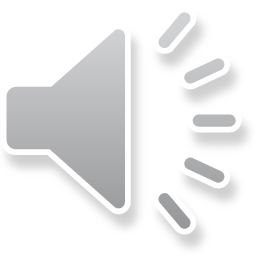 2. Jika PPT sudah siap, klik menu Slide Show
3. Klik Record Slide Show
4. Kemudian klik Start Recording. Mulailah merekam suara untuk PPT.
5. Jika telah selesai, klik x untuk keluar dan Save
6. Akan muncul tanda  audio pada PPT yang ada rekaman audio.
TIPS
Jika merekam PPT, pastikan sinkron antara suara dan PPT, terutama saat pergantian slide. 
Jika saat pergantian slide dosen masih menjelaskan, maka audio tidak akan terekam saat slide berganti.